Letter from The CEO
Click icon below to here letter
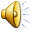